ACADEMIC RESEARCH POSTER TEMPLATE
Subtitle for Academic Research Poster (48x36 inches)
Poster presenter name (bold) and the names of the people who contributed to this presentation
Introduction
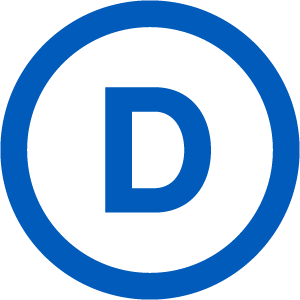 Data Analysis
Conclusion
Mauris orci mi, varius id diam id, egestas auctor enim. Praesent ut massa nibh. Duis purus neque, facilisis cursus ultrices vel, ullamcorper ac augue. Donec semper lorem vitae urna pulvinar, in congue massa.
Mauris orci mi, varius id diam id, egestas auctor enim. Praesent ut massa nibh. Duis purus neque, facilisis cursus ultrices vel, ullamcorper ac augue [See Figure A]. Donec:
 Sed in risus nibh. In nisl quam, aliquet sed nibh sitamet, faucibus placerat dui.
 Fusce quis augue scelerisque, luctus rum sed, ut dolor. pulvinar urna in eros posuere. 
 In elementum orci dignissim proin semper ipsum.
Mauris orci mi, varius id diam id, egestas auctor enim. Praesent ut massa nibh. Duis purus neque, facilisis cursus ultrices vel, ullamcorper ac augue. Donec semper lorem:
Sed Risus Nibh: CiIn nisl quam, aliquet sed nibh sitamet, faucibus placerat dui augue scelerisque. 
Curabitur Accumsan Nulla: Fusce quis augue urna scelerisque, luctus rum sed, ut dolor in pulvinar.
Elementum Orci Dignissim: Proin semper ipsum finibus quam tempor, vitae consectetur.
Results
Methods
Mauris orci mi, varius id diam id, egestas auctor enim. Praesent ut massa nibh. Duis purus neque, facilisis cursus ultrices vel, ullamcorper ac augue. Donec semper lorem vitae urna pulvinar.
Sed in risus nibh. In nisl quam, aliquet sed nibh sit amet, faucibus placerat dui. Fusce quis augue scelerisque, luctus rum sed, porta ut dolor. In pulvinar urna in eros posuere, in elementum orci dignissim.
Mauris orci mi, varius id diam id, egestas auctor enim. Praesent ut massa nibh. Duis purus neque, facilisis cursus ultrices vel, ullamcorper ac augue. Donec semper lorem:
MAURIS ORCI VARIUS ID DIAM
Sed in risus nibh. In nisl quam, aliquet sed nibh sitamet, faucibus placerat dui. 
Fusce quis augue scelerisque, luctus rum sed.
Graphic Elements
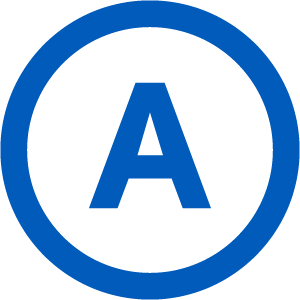 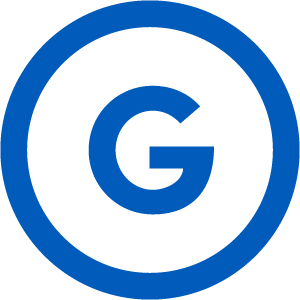 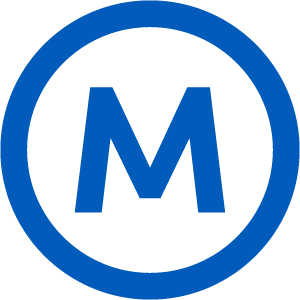 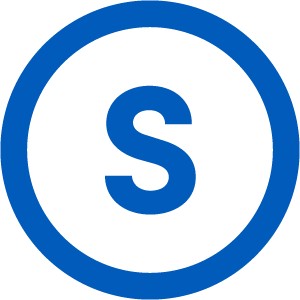 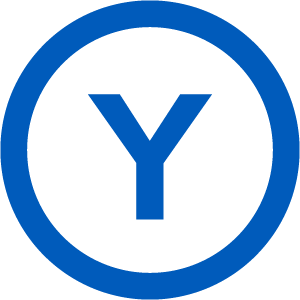 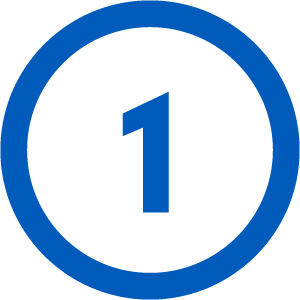 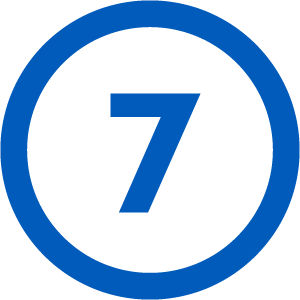 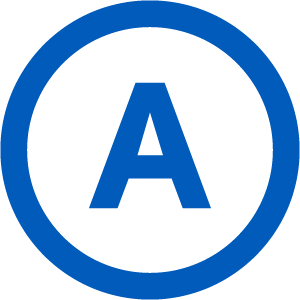 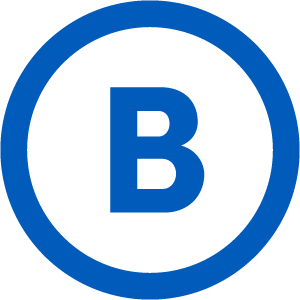 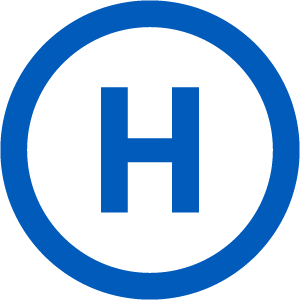 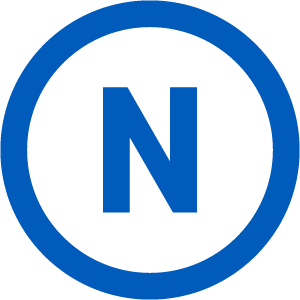 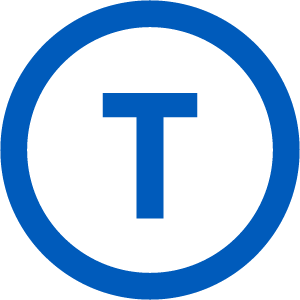 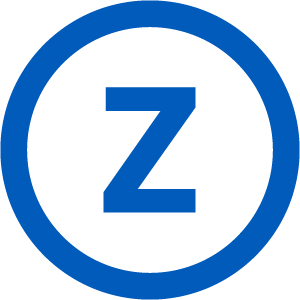 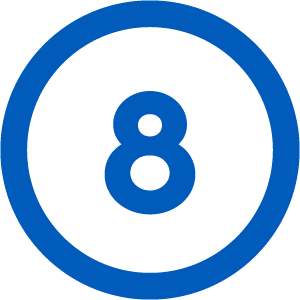 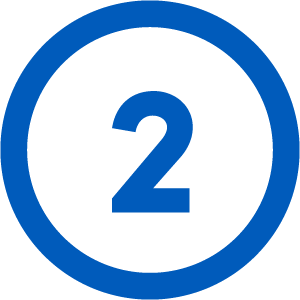 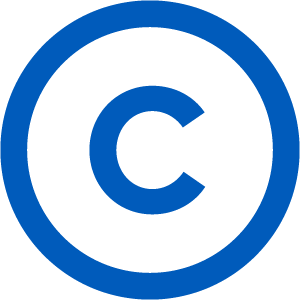 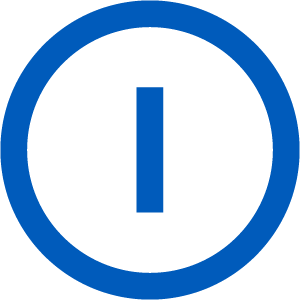 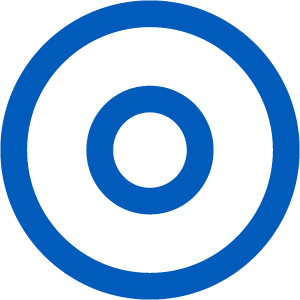 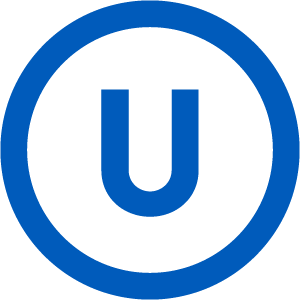 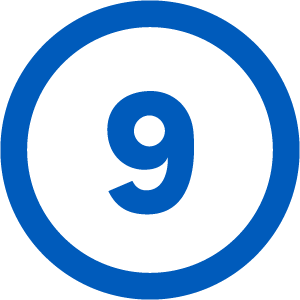 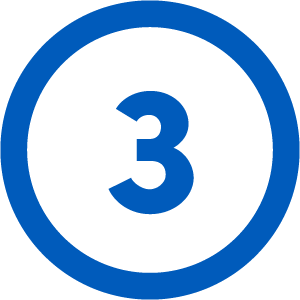 Figure A: In et neque dignissim, and in aliquet nisl et umis.
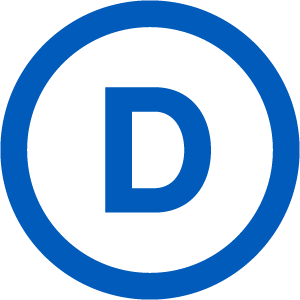 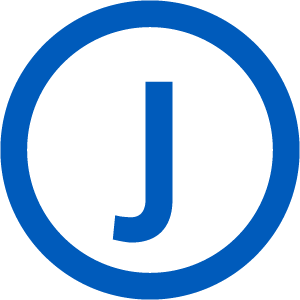 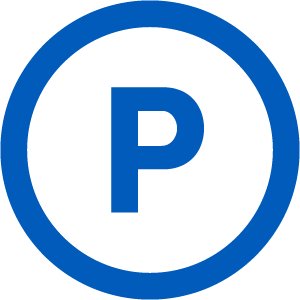 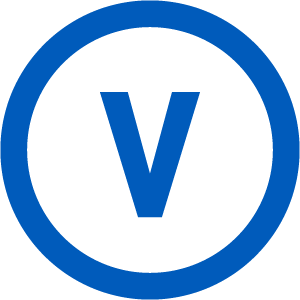 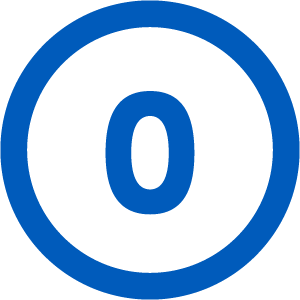 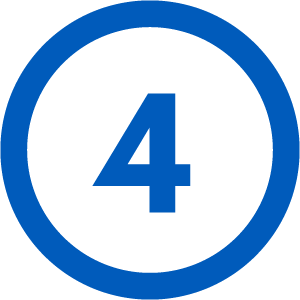 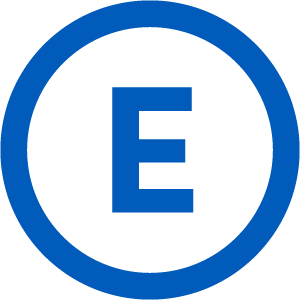 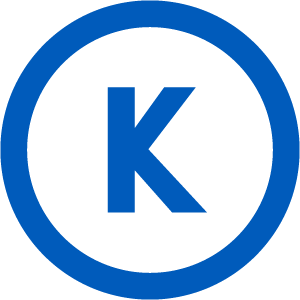 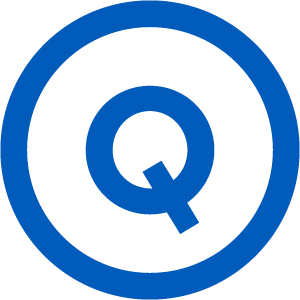 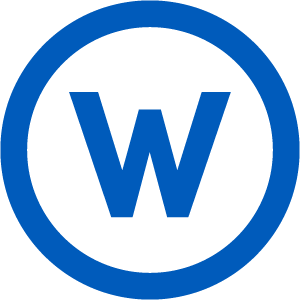 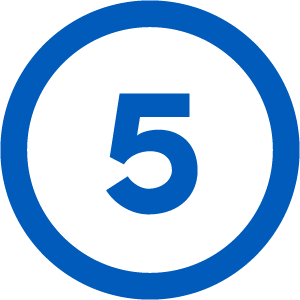 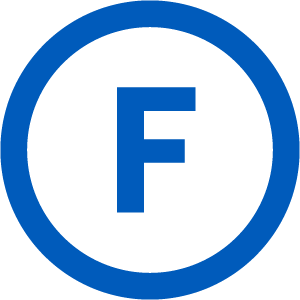 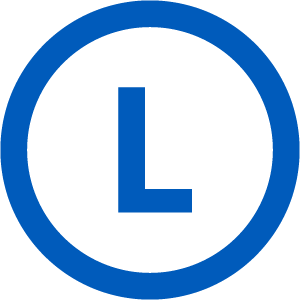 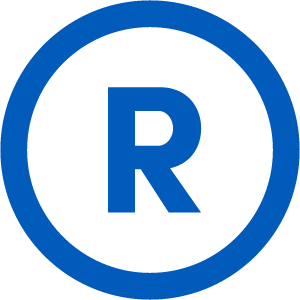 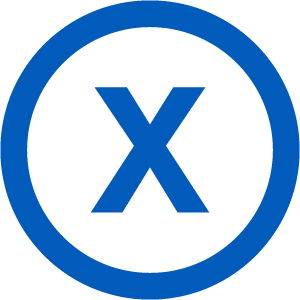 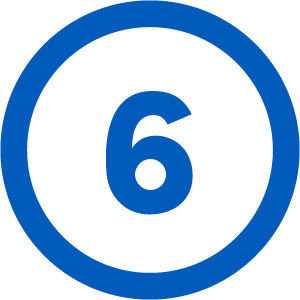 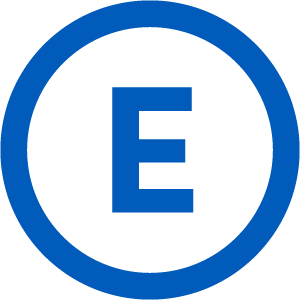 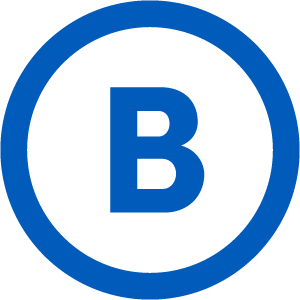 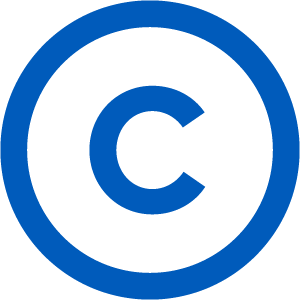 References
Mauris orci mi, varius id diam id, egestas auctor enim
  Duis vitae tincidunt tortor, vitae sollicitudin magna
  Aenean et est sem. Phasellus nec lectus bibendum, posuere 
  Lacinia magna. Mauris orci mi, varius id diam id, egestas auctor
 Mauris orci mi, varius id diam id, egestas auctor enim
 Lacinia magna
Series: In et neque dignissim, and in aliquet nisl et umis.
MAURIS ORCI MI VARIUS ID DIAMEgestas auctor enim. Praesent ut massa nibh. Duis purus neque, facilisis cursus ultrices vel, ullamcorper ac augue. Donec semper.
Mauris orci mi, varius id diam id, egestas auctor enim.
*Unamcorper efficitur sed in nulla.
Department or Office name goes hereUniversity, Institution, or Company name goes here
2022 RNA Therapeutics: From Concept to Clinic
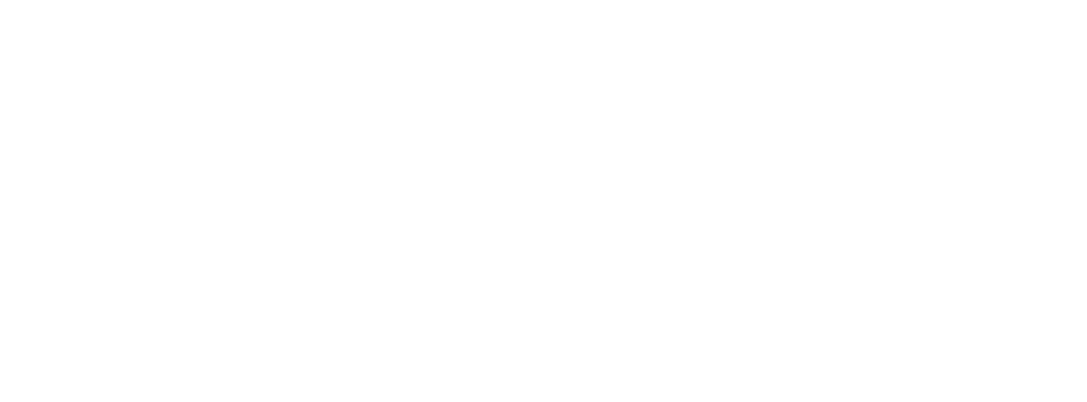